Utah MRSEC Leads Materials Module at All-female Engineering Camp
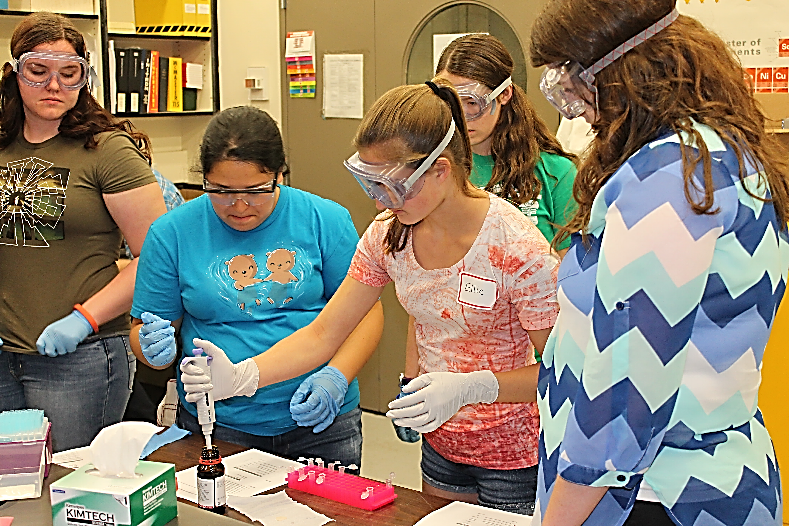 Objective: Support existing programs focused on exposing diverse learners to science and engineering by providing  materials science expertise through outreach. 
Approach: Augment existing engineering camp by funding and creating a materials science module. 
Results and Significance: The camp attracted local news coverage as 27 females in grades 9-11 explored various types of engineering and corresponding careers.
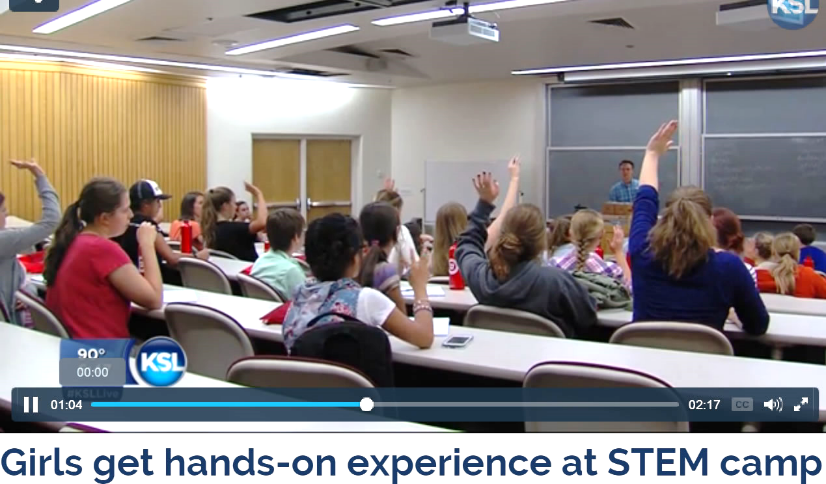 MRSEC Education & Outreach Director Jeff Bates and REU students led summer engineering camp activities.
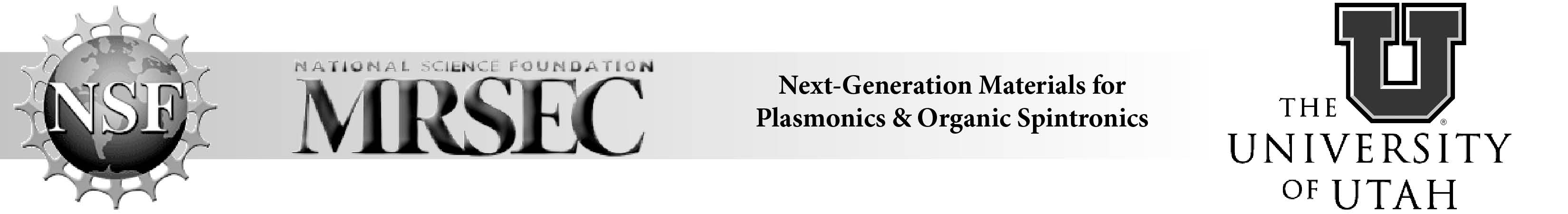 Principal Investigators: Ajay Nahata, Steve Blair & Ashutosh Tiwari
NSF DMR 11-21252; www.mrsec.utah.edu